Radtest Arth
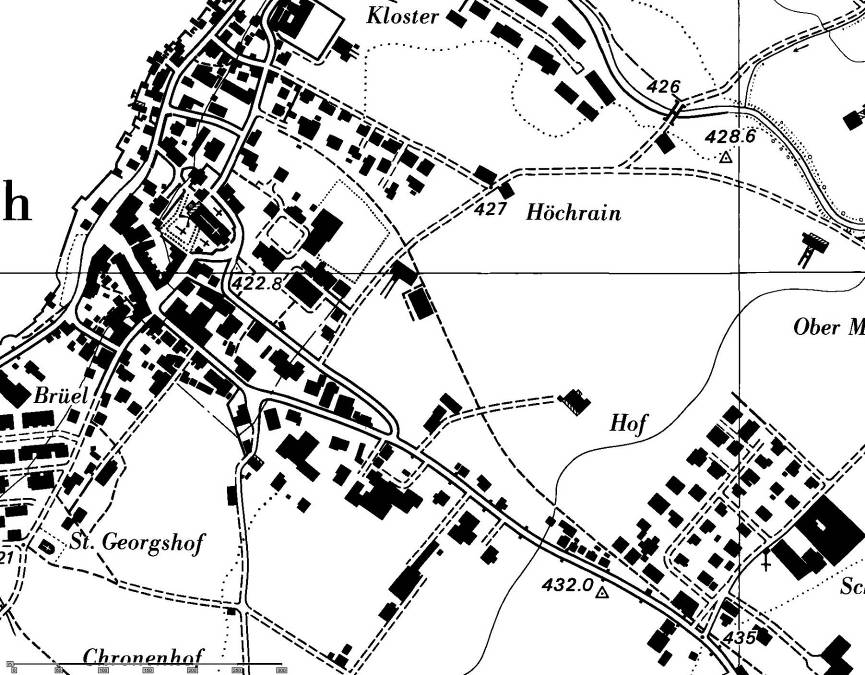 2
1
3
Start und Ziel
4
5
9
8
7
6
Die Manöver beim Radfahren
Vor jedem Manöver
Blick zurück!!!!!!!!
Rechtsabbiegen
Blick zurück
Zeichengabe
Abbiegen
Linksabbiegen
Blick zurück
Zeichengabe
Einspuren
Blick nochmals zurück
Vortritt
Einspurstrecke
Blick zurück
Zeichengabe
Einspuren rechts in der Einspurstrecke
Blick nochmals zurück
Vortritt
Kreisel
Blick zurück(Leichtes Armzeichen ist erlaubt)
gegen die Mitte meiner Fahrspur
Vortritt
In der Mitte des Kreisels fahren
vor der Ausfahrt Handzeichen
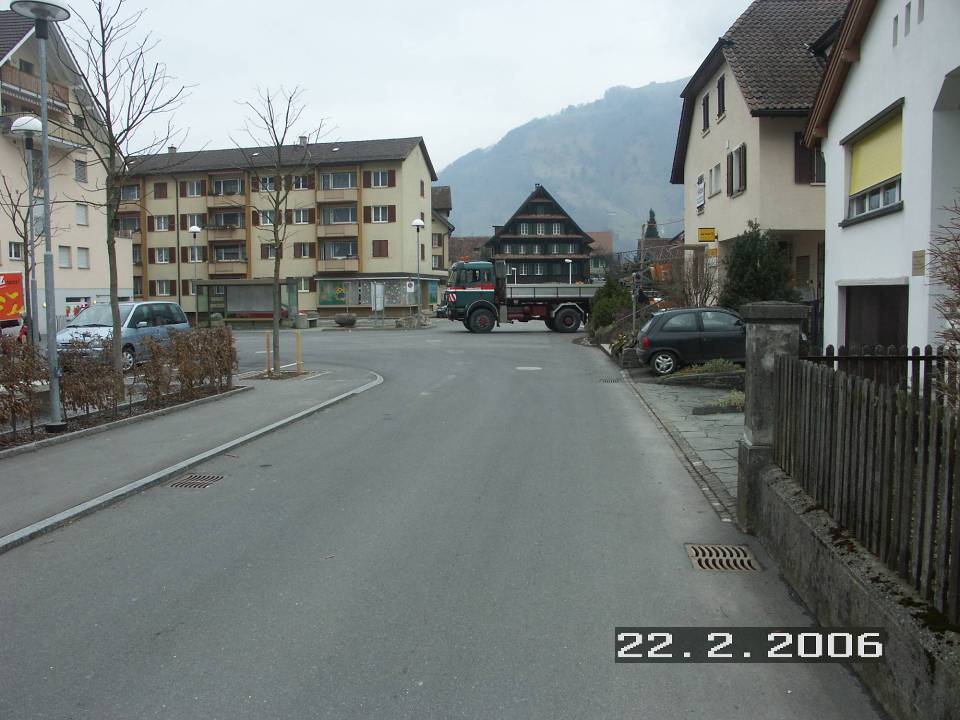 Posten 1:  Bahnhofstrasse / „alte“ POST – RT-Arth !
Linksabbiegen / Kurvenschneiden Blick zurück / Zeichengabe / Einspuren /  Vortritt !
Achtung = Gegenverkehr/Vortritt
Trottoir
Bahnhofstrasse
Verkehrsprävention Kapo Schwyz / Mai 2008 / reb
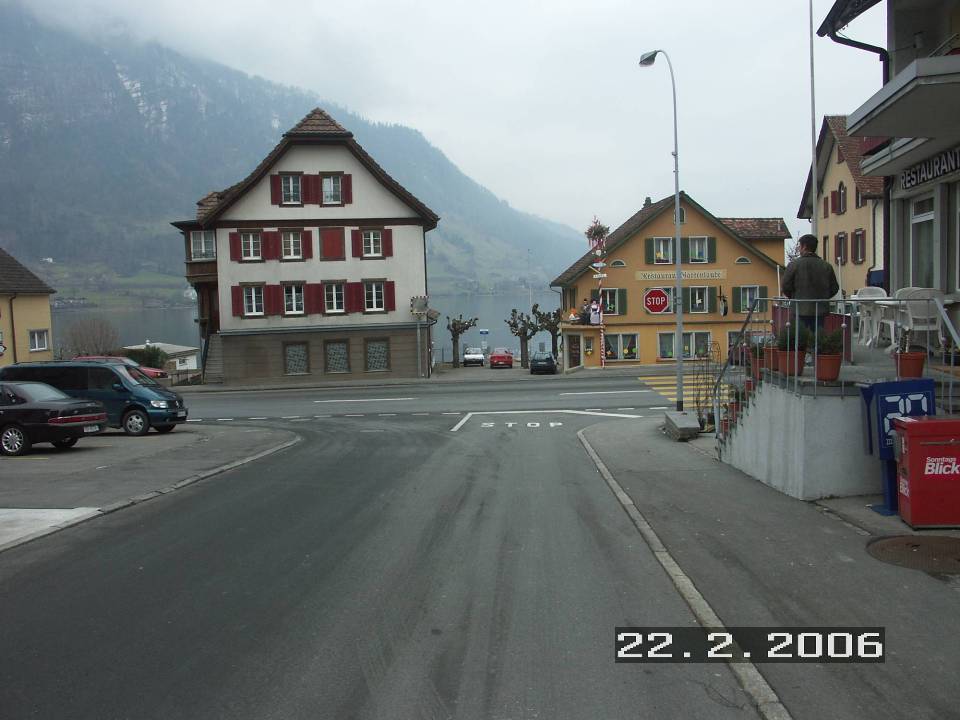 Posten 2:  Bahnhofstrasse / Zugerstrasse RT-Arth !
Linksabbiegen od. Fussgängerstreifen ! Blick zurück / Zeichengabe / Einspuren /  Vortritt !
Achtung = Spiegel beachten
Trottoir
Bahnhofstrasse
Verkehrsprävention Kapo Schwyz / Mai 2008 / reb
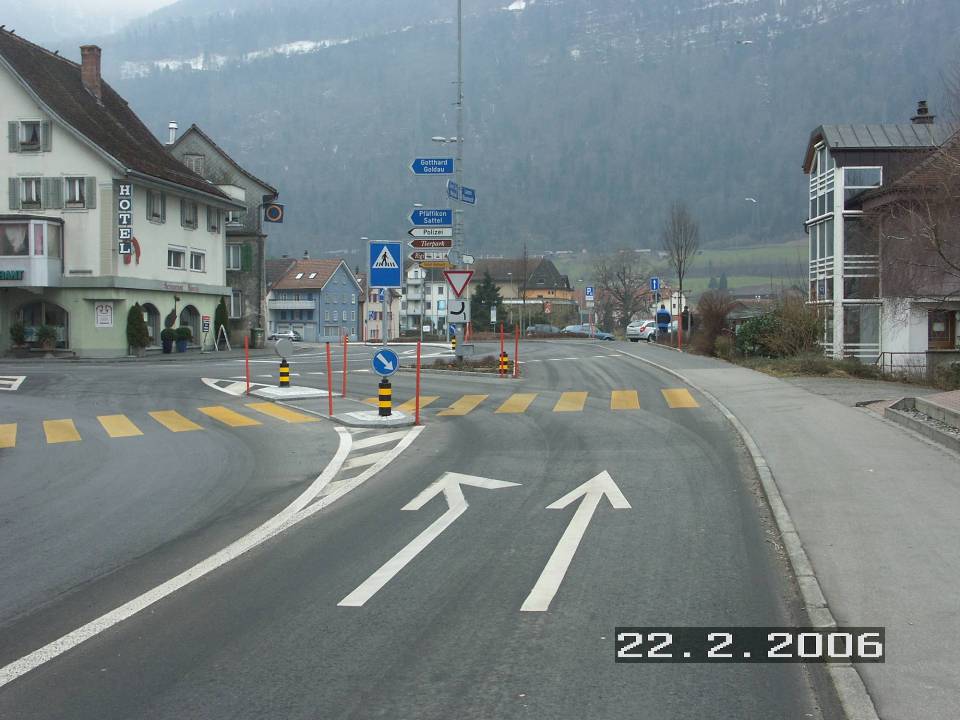 Posten 3:  Zugerstrasse / Luzernerstrasse  RT-Arth !
Geradeausfahren Signal „Kein Vortritt!“
Achtung = Vortritt beachten
Luzernerstrasse
Trottoir
Zugerstrasse
Verkehrsprävention Kapo Schwyz / Mai 2008 / reb
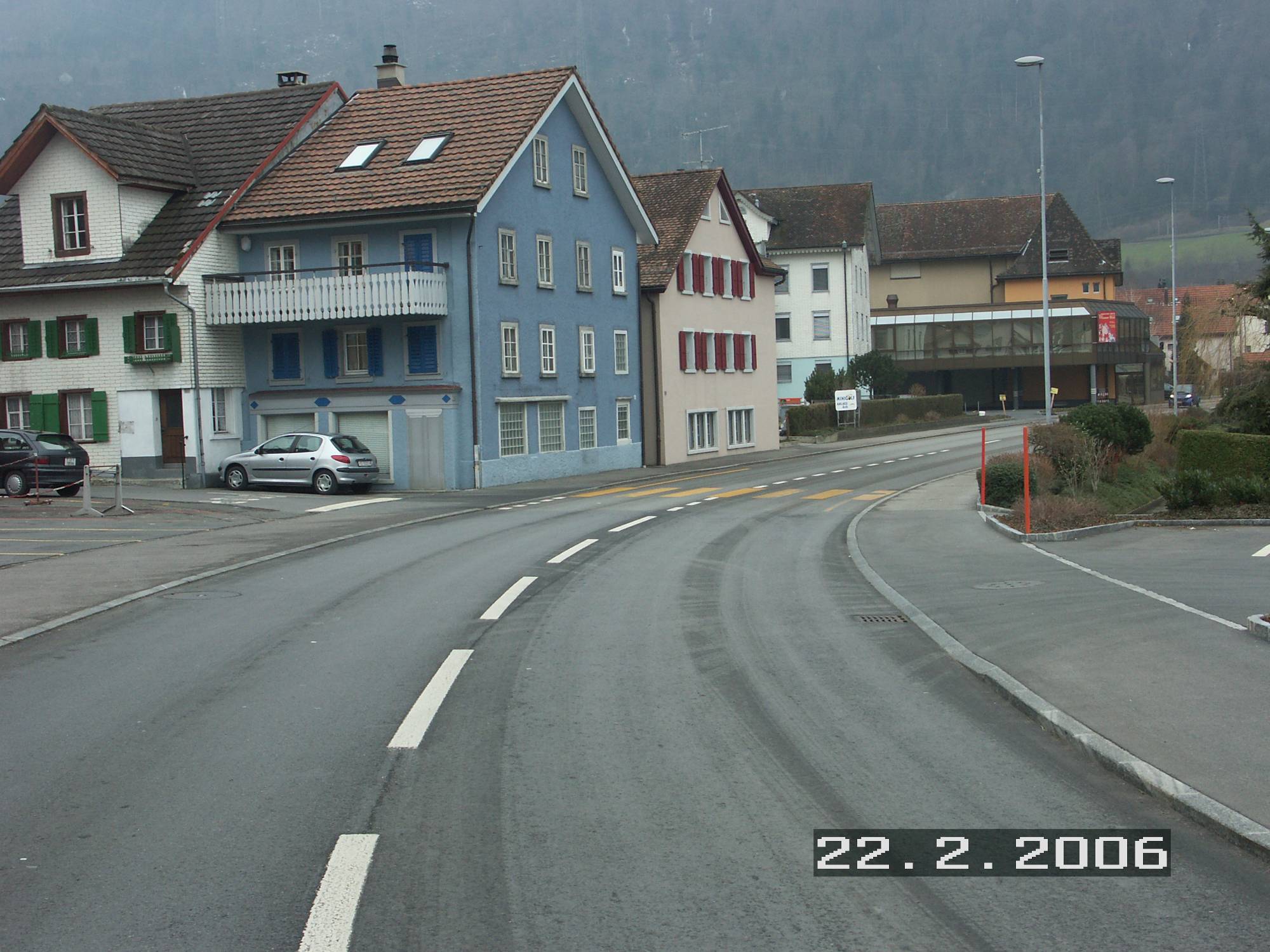 Posten 4: Luzernerstrasse / Rigiweg    RT-Arth !
LinksabbiegenBlick zurück / Zeichengabe / Einspuren /  Vortritt !
Achtung = Vortritt beachten
Luzernerstrasse
Trottoir
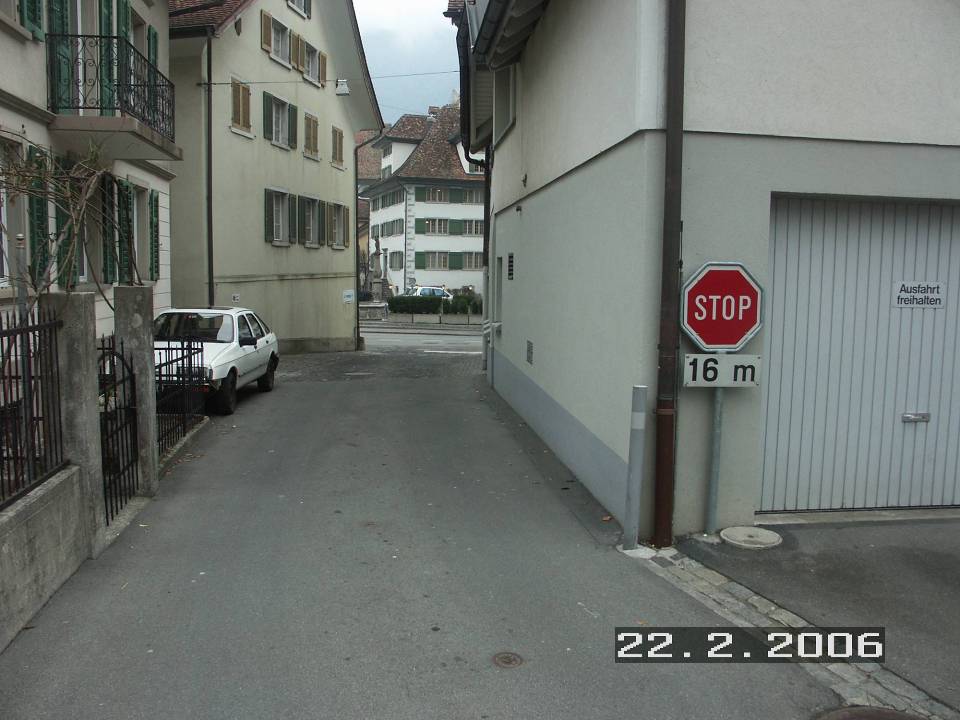 Posten 5:   Rigiweg / Gotthardstrasse  RT-Arth!
Rechtsabbiegen / StopBlick zurück / Zeichengabe / Einspuren /  Vortritt !
STOP = immer anhalten!!!
Rigiweg
Verkehrsprävention Kapo Schwyz / Mai 2008 / reb
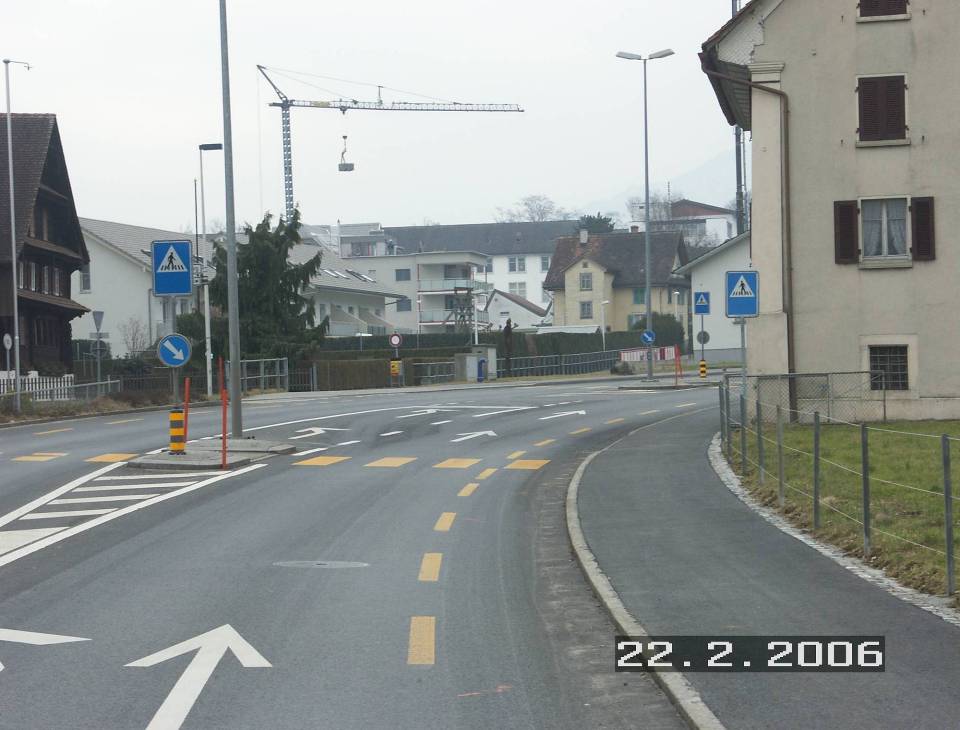 Posten 6:  Gotthardstrasse / Quartier „Wegscheide“
Linksabbiegen mit Einspurstrecke     RT-Arth!                          Blick zurück / Zeichengabe / Einspuren /  Vortritt !
Rigiweg
Verkehrsprävention Kapo Schwyz / Mai 2008 / reb
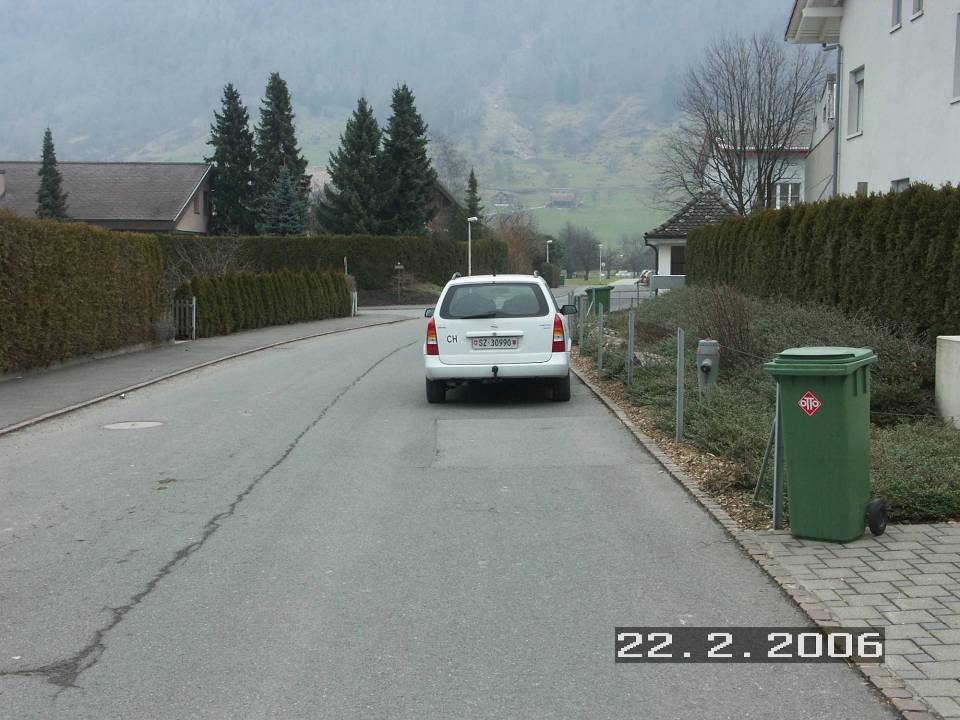 Posten 7: Quartier „Wegscheide“ vis à vis Haus Nr.1
Verhalten bei einem Hindernis           RT-Arth!Blick zurück / Zeichengabe /  Vortritt !
Achtung = Vortritt!!
Rigiweg
Verkehrsprävention Kapo Schwyz / Mai 2008 / reb
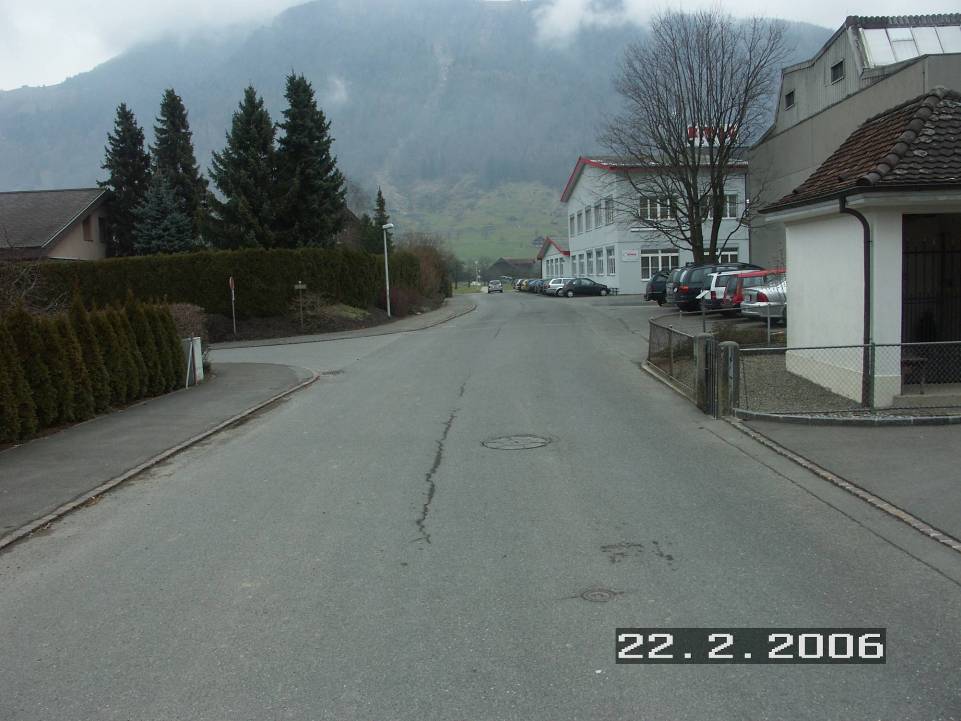 Radtest Arth / Zwischenposten!
LinksabbiegenBlick zurück / Zeichengabe /  Vortritt !
Achtung = Vortritt!!
Feldweg
Wegscheide
Verkehrsprävention Kapo Schwyz / Mai 2008 / reb
Radtest Arth / Zwischenposten
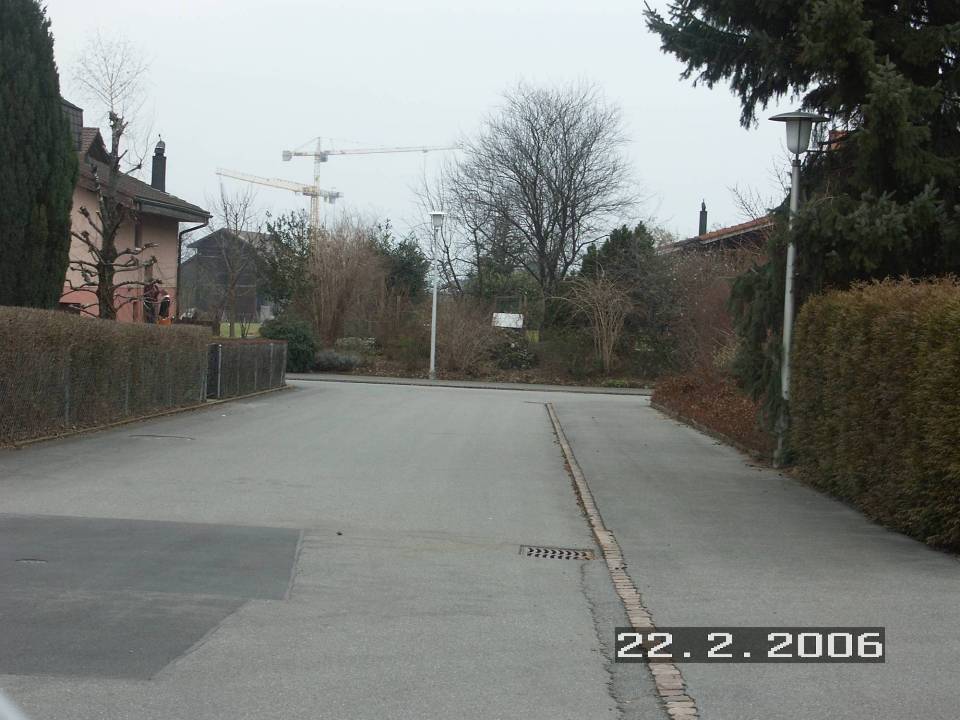 LinksabbiegenBlick zurück / Zeichengabe / Einspuren / Vortritt !
Achtung = Vortritt!!
Feldweg
Feldweg
Verkehrsprävention Kapo Schwyz / Mai 2008 / reb
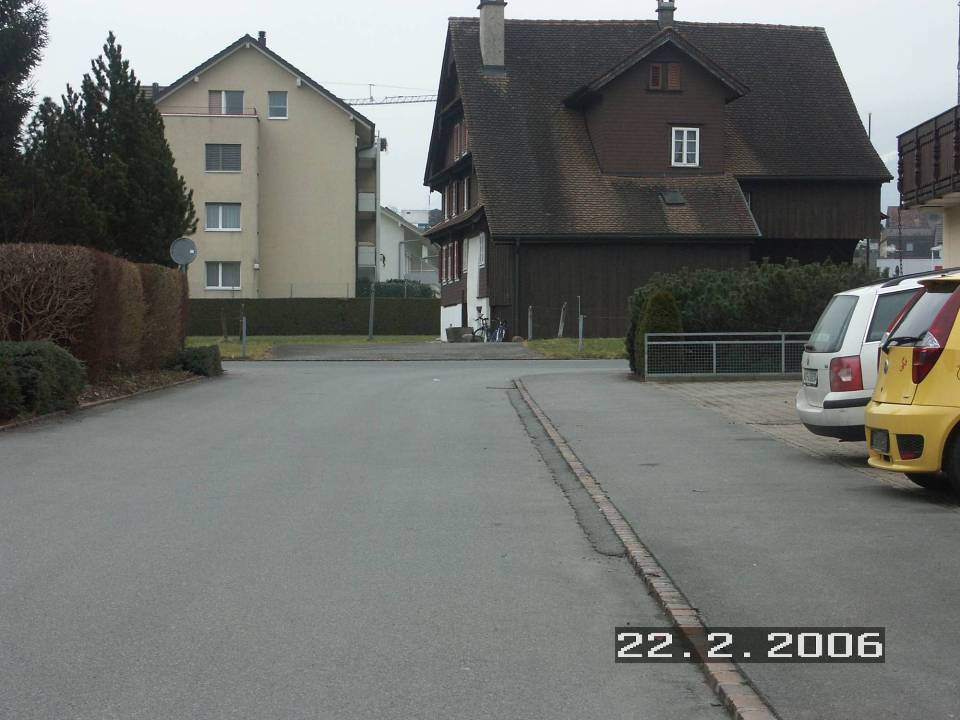 Radtest Arth / Zwischenposten
RechtsabbiegenZeichengabe / Vortritt !
Achtung = Vortritt!!
Wegscheide
Feldweg
Verkehrsprävention Kapo Schwyz / Mai 2008 / reb
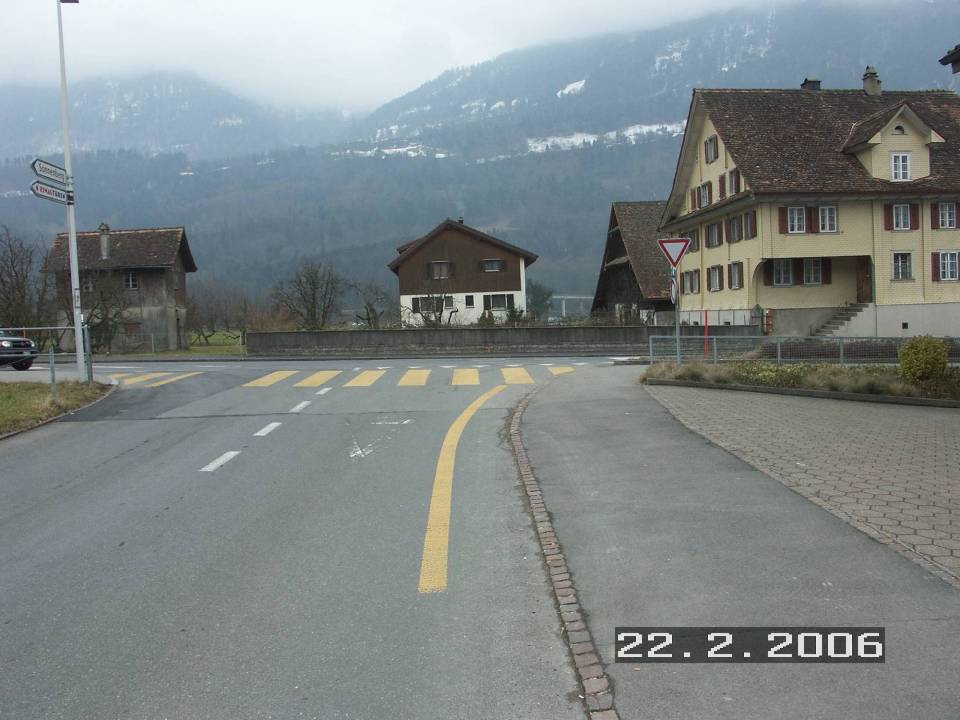 Posten 8:   Quartier „Wegscheide“ / Gotthardstrasse
Rechtsabbiegen                    RT-Arth!Überfahrt Fussgängerstreifen  &  Zeichengabe / Strasseneinfahrt „Radstreifen / Vortritt“ !
Achtung = Vortritt!!
Gotthardstrasse
Wegscheide
Verkehrsprävention Kapo Schwyz / Mai 2008 / reb
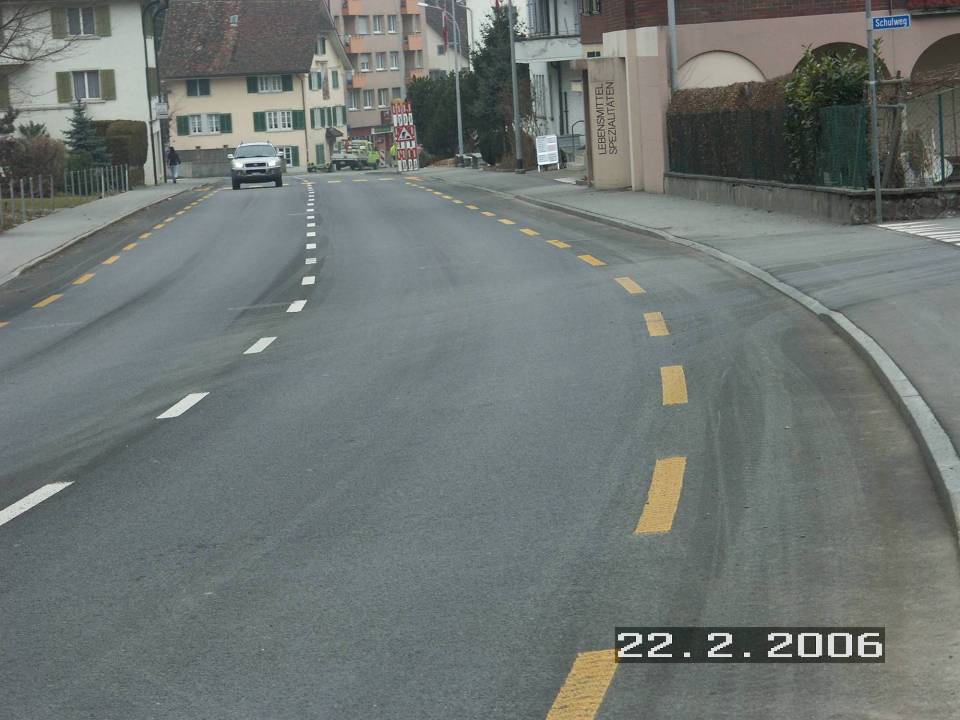 Posten 9:   Gotthardstrasse /  Schulweg    RT-Arth!
Rechtsabbiegen                          Überfahrt Trottoir !
Schulweg
Achtung = Vortritt!!
Trottoir
Gotthardstrasse
Verkehrsprävention Kapo Schwyz / April 2009